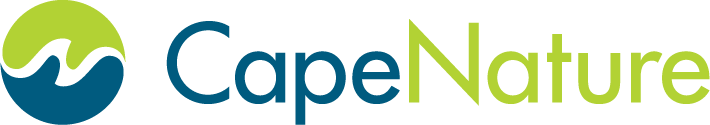 Western Cape Protected Area Expansion Strategy 2021-2025
Philippa Huntly: Mainstream Specialist
Chanel Rampartab: Capability Manager Innovation
Anita Wheeler:  Biodiversity Conservation Specialist
Newsflash prepared for
 Biodiversity Planning Forum 
3-5 August 2021
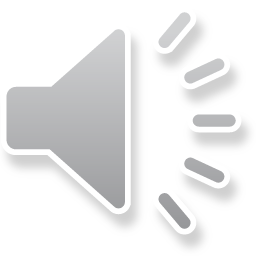 WCPAES 
2021-2025
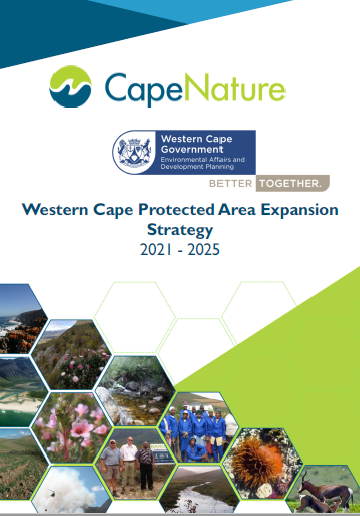 Aligned to & informed by: 
National Protected Area Expansion Strategy 
Protected Areas Act  
CapeNature Strategic Plan 2021-2025
Western Cape Biodiversity Spatial Plan 
Builds on the excellent foundation of the WCPAES of 2015. 
Collective effort
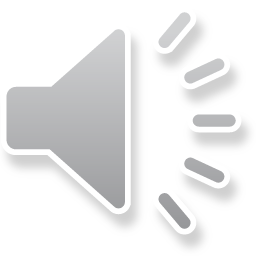 [Speaker Notes: It is aligned to and informed by National Protected Area Expansion Strategy
The identification of priority areas for the protection of biodiversity is informed by the Western Cape Biodiversity Spatial Plan (WCBSP) 
The new revised strategy builds on the excellent foundation of the 2015 Strategy and is very much the result of a collective effort.]
Collective effort: thank you to all authors,  contributors and reviewers !
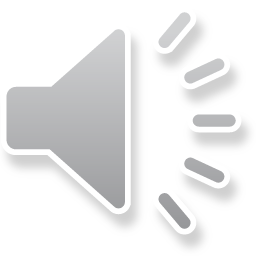 [Speaker Notes: Stewardship is a collective effort and CapeNature would like to acknowledge and thank all contributors and partner organisations and individuals in this space. 

The emphasis of the revised PAES has moved away from protected area-centric conservation to bridging divisions between geographies, jurisdictions, sectors, and cultures to safeguard ecological, cultural, and economic benefits for all.  This approach enables stronger focus on strategic partnerships with key stakeholders such as local municipalities, provincial and national departments, NGOs, other conservation agencies, landowners, and communities.  We would like to thank all our partners.]
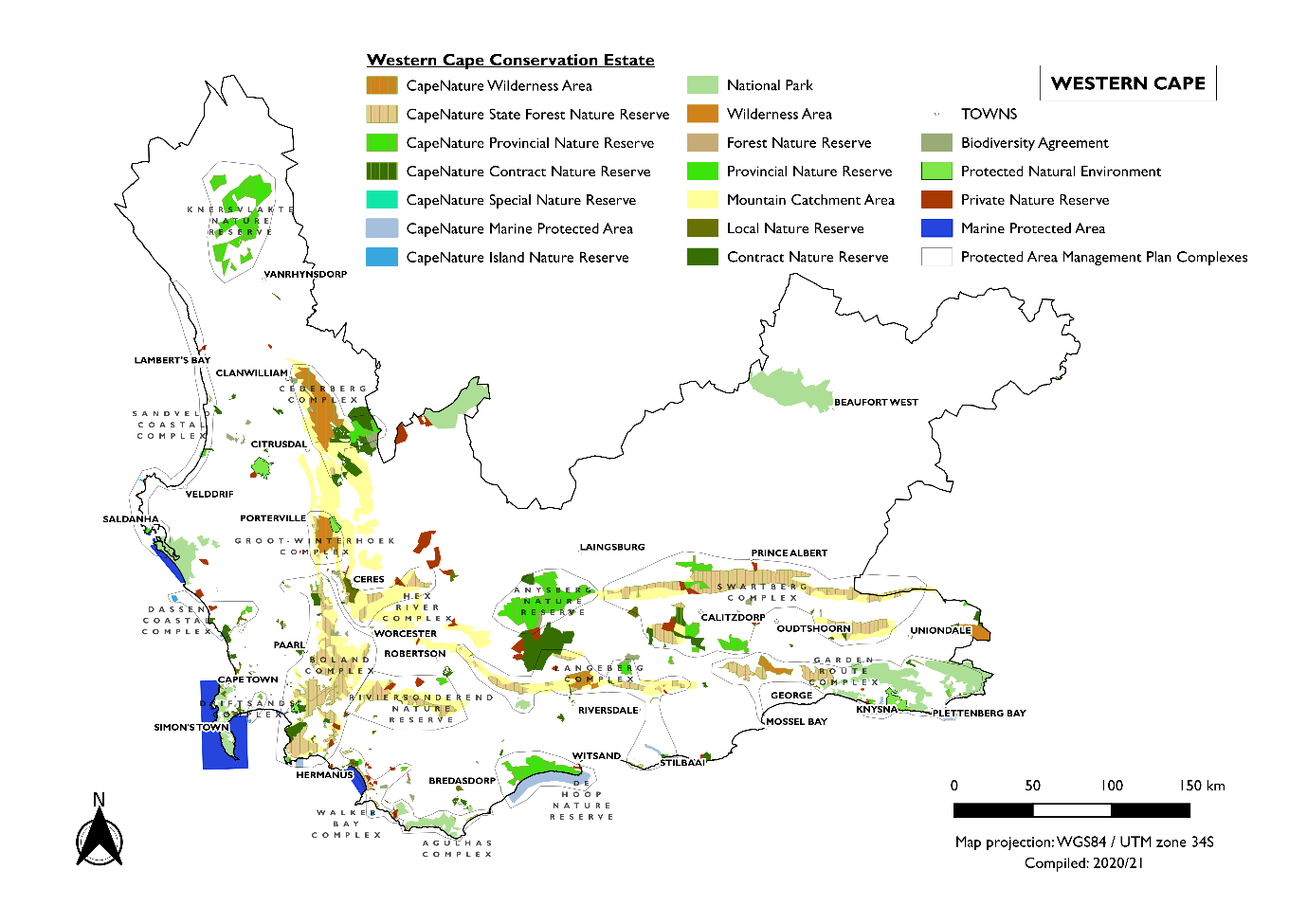 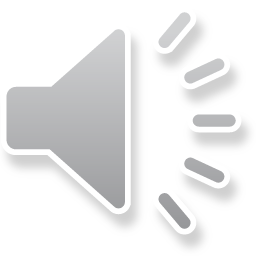 [Speaker Notes: The existing protected area network provides extensive protection to mountain catchments and encompasses over 60% of South Africa’s Strategic Water Source Areas which are located within the province.  
However, the historic focus on mountains has left lowland areas under-protected, with 20% of lowland vegetation types not protected at all. 
The updated strategy addresses the need to urgently protect priority threatened ecosystems.]
CAP Map
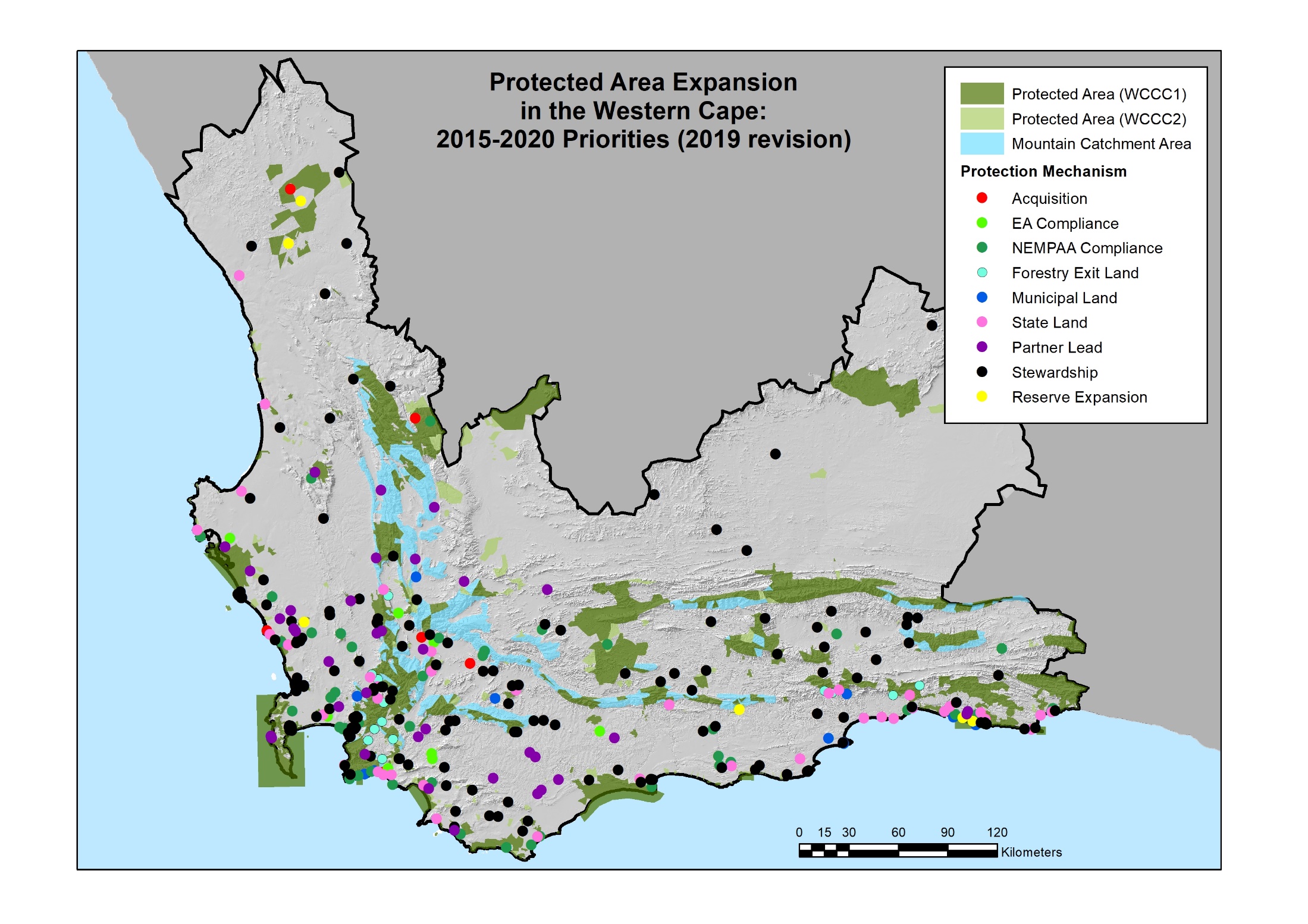 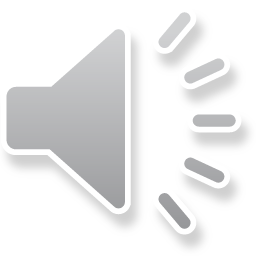 [Speaker Notes: Priority areas are identified in the updated Conservation Action Priorities Map. 
The CAP Map, is underpinned by a comprehensive database, indicates specific cadastres targeted for protected area expansion according to objective, mechanism, organisation, and urgency.]
WCPAES objectives
Gains made 2015-2020
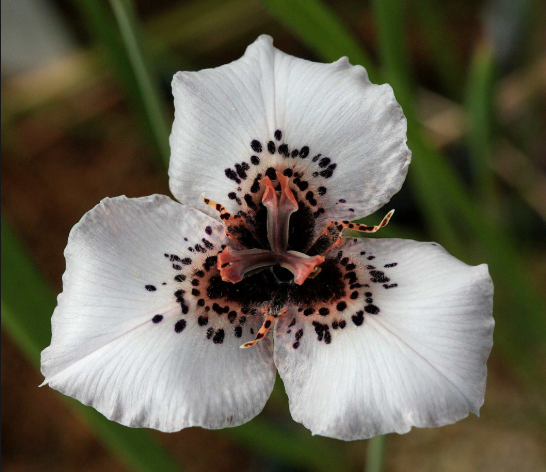 Critically endangered ecosystems

Key species

Under-protected and strategic landscapes

Coastal, marine and estuarine ecosystems

Freshwater ecosystems
Secured sites in 12 of 15 critically endangered ecosystems


Secured habitat of Cape Mountain Zebra, riverine rabbit, endemic fish and butterflies, bird congregation sites and plant hotspots

Met full protection level targets for two under-protected ecosystems and one strategic landscape


CapeNature manages six Marine Protected Areas: ~43000 ha and 116km coastline


Secured 14 freshwater ecosystems across five District Municipalities
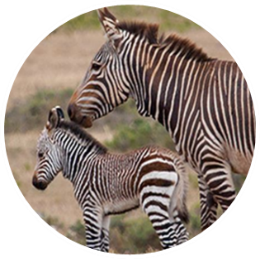 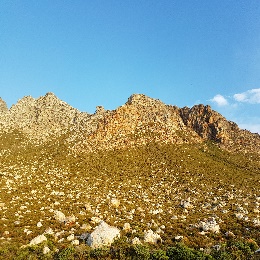 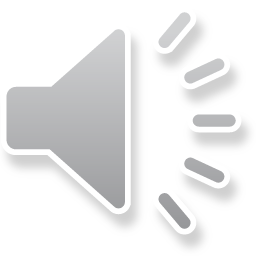 [Speaker Notes: The objectives are to protected: Critically endangered ecosystems; Key Species; Under-protected and strategic landscapes; Coastal, marine and estuarine ecosystems and freshwater ecosystems.]
Mechanisms to achieve goals
Increasing support from CapeNature
and commitment to conservation
Nature Reserve
Declared as per S23 of NEM:PAA
Stewardship
Regularisation
State land
Purchase/donation
Biodiversity Agreement
between CapeNature and landowner
Protected Environment
Declared as per S28 of NEM:PAA
Biodiversity Partnerships
Single area, property or multiple properties. Incl. Natural Heritage Sites and Conservancies
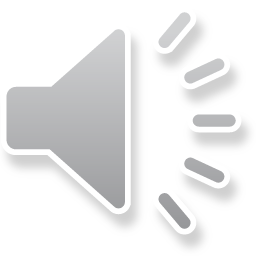 [Speaker Notes: Of the various mechanisms to achieve protected area goals, formal Stewardship is the most effective]
Stewardship process
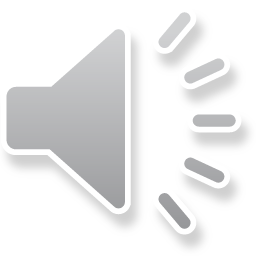 The 2021 Annual Provincial Target of 5000ha already reached:  
Lettas Kraal Nature Reserve 6900ha
Silflay Nature Reserve 1280ha
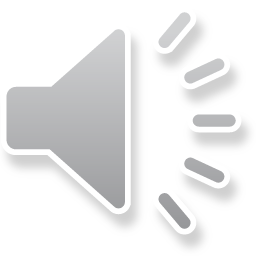 [Speaker Notes: The 2021 Annual Target of 5000ha reached with the declaration of a number of sites earlier this year, the largest being Lettas Kraal Nature Reserve 6900ha and Silflay Nature Reserve 1280ha]
Thank you
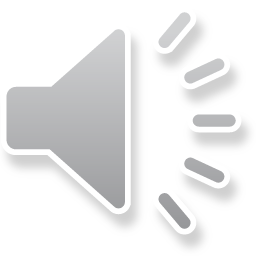 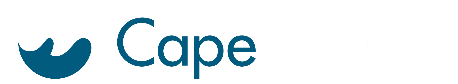